BGASS ENTERPRISES PVT.LTD.
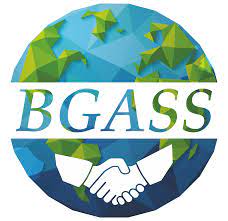 .
INTRODUCTION
Bgass Enterprises Private Limited are one of the famous Service Provider of a wide array of Data Entry Project, Online Data Entry Service, Data Entry Works, Offline Data Entry Service, Outsourcing Service, Form Filling Service, Non Voice BPO Service, Data Processing Service, Document Digitization Services, etc. Moreover, we are giving out these services under the capable direction of our professionals whom we have hired at our premises. Beside this, we carry stringent and rigorous check over the quality of these products before delivering them to our individual customer end.So as to become one of the favored business names, we rigorously focus towards furnishing the changing demands and requisites of our customers. For this purposes, we have chosen with us a skilled workforce that enables us to present our services on time with utmost accuracy. Selected after rounds of interview, we assure that all our employees possess the client-focused immense level of market understanding and knowledge of this domain. Handling this team is our guide, Mr. SOURAV SHARMA and Mr. GAURAV SHARMA, under whose leadership and support all our business tasks are completed effectively without any client-focused approach has also helped us in taking our enterprise towards newer pinnacles of success.
KINDS  OF  PROJECT  WE  DEAL  WITH
OFFLINE DATA ENTRY PROJECT
ONLINE DATA ENTRY PROJECT
ONLINE  DATA  ENTRY  PROJECT
COPY PASTE PROJECT
A
COPY PASTE DESCRIPTION
B
ONLINE COPY PASTE PROJECT
WORK DESCRIPTI
                            
                                             1. ONLINE DATA MINING PROJECT
                                             2. TOTAL 12 FIELDS
                                             3. THREE FIELD COPY PASTE REST 
                                                   FIELDS DROP DOWN (YES/NO)
                                             4. UNLIMITED DATA
                                             5. NO FIXED TARGET
                                             6. NO TIME LIMIT (24*6 WORKING)
                                             7. FORM RATE 17 Rs. PER FORM    
                                                  (INCREASES UPTO Rs.27)  
                                             8. TRAINING PROVIDED BY COMPANIES 
                                                   SIDE
                                             9. WORK TRACKING LINK PROVIDED
                                            10. DAILY BASIS QUALITY CHECK REPORT 
                                                  GENERATED        
                                            11. NO TERMINATION CLAUSE
WORK DESCRIPTION
BILLING CYCLE
BILLING GENERATED IN 7-7 DAYS
AFTER 7 DAYS YOU NEED TO GENERATE AN INVOICE
AFTER RECEIVING AN INVOICE PAYMENT WILL BE GENERATED IN 48 TO 72 HOURS
SECURITY AND SERVICE CHARGES
5 SEATS COST Rs.142500/-  +18% GST(per seat Rs.28,500)

REQUIRED MINIMUM 5 SEATS

AMOUNT IS REFUNDABLE AFTER ELEVEN MONTHS

11 MONTHS LEGAL AGREEMENT WILL BE DONE ON                       STAMP PAPER WITH ALL VALID DOCUMENTS

- LC/BANK GUARANTEE,PDC ONLY PROVIDED FOR 10 PC
SERVICES
- EXTRA SOFTWARE FOR DATA TRACKING RECORDS

- ONLINE TRAINING

 COMPLETE TECHNICAL SUPPORT

 PROVIDE HIRING SUPPORT ALSO
NET CONNECTIVITY IS REQUIRED.SOFTWARE,SERVICES,ONSITE TRAINING AND SERVER  PROVIDED FROM OUR SIDE.AGREEMENT IS DONE BY THE COMPANY’S SIDE AND WILL BE GENERATED ON STAMP PAPER,A LEGAL AGREEMENT,AMOUNT  WILL BE NON REFUNDABLE AND NEGOTIABLE.
NOTE
OUR SOCIAL LINK
https://www.youtube.com/watch?v=G5MhsYzTJFo
http://www.bgasscompany.com/
SAMPLE OF COPY PASTE PROJECT
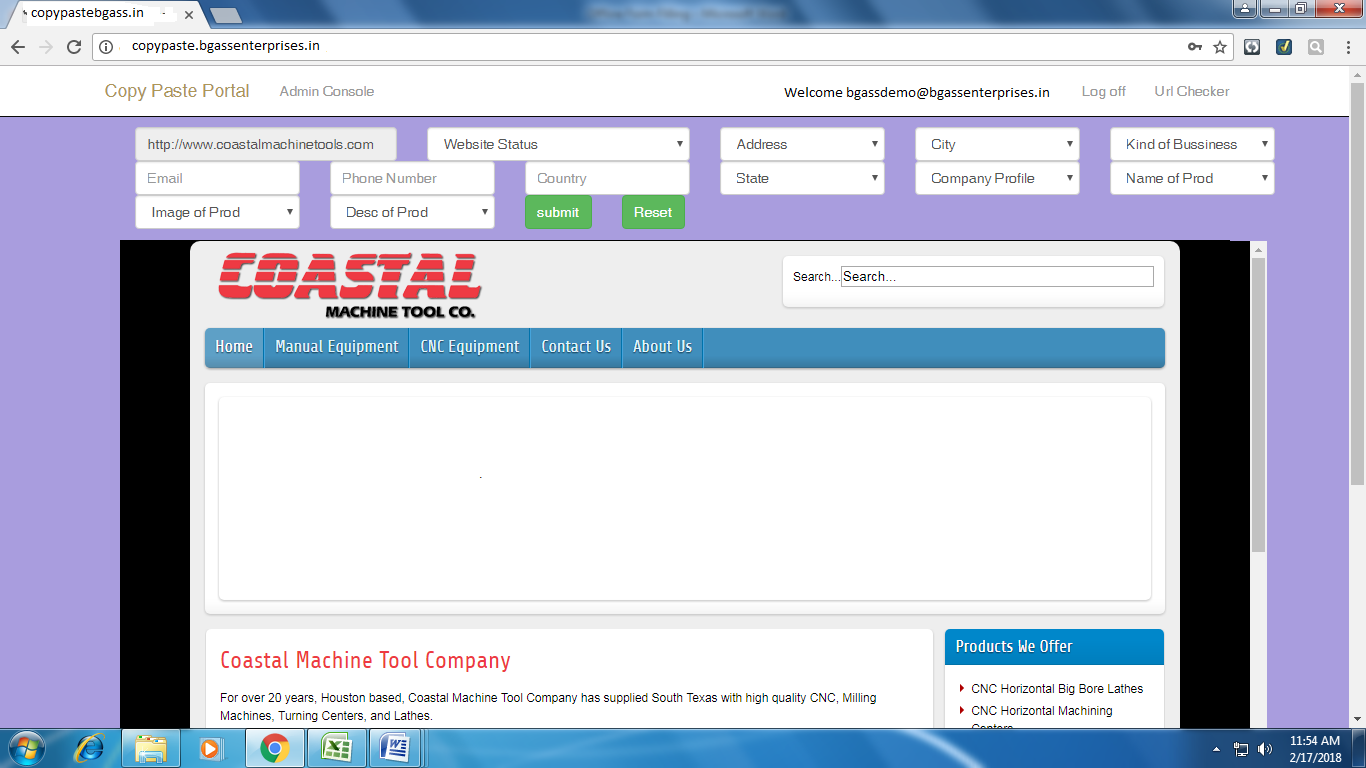 DEMO AGREEMENT OF COPY PASTE PROJECT
ONLINE COPY PASTE DESCRIPTION
PAYMENT SECURITY
POST DATED CHEQUE 
11 MONTH LEGAL
  AGREEMENT
- BANK GUARANTEE/LETTER OF CREDIT
SERVICES
-Extra software’s for data tracking  
-Technical Support 
-Provide Hiring records 
-Online training 
-Complete support also
SAMPLE OF COPY PASTE DESCRIPTION
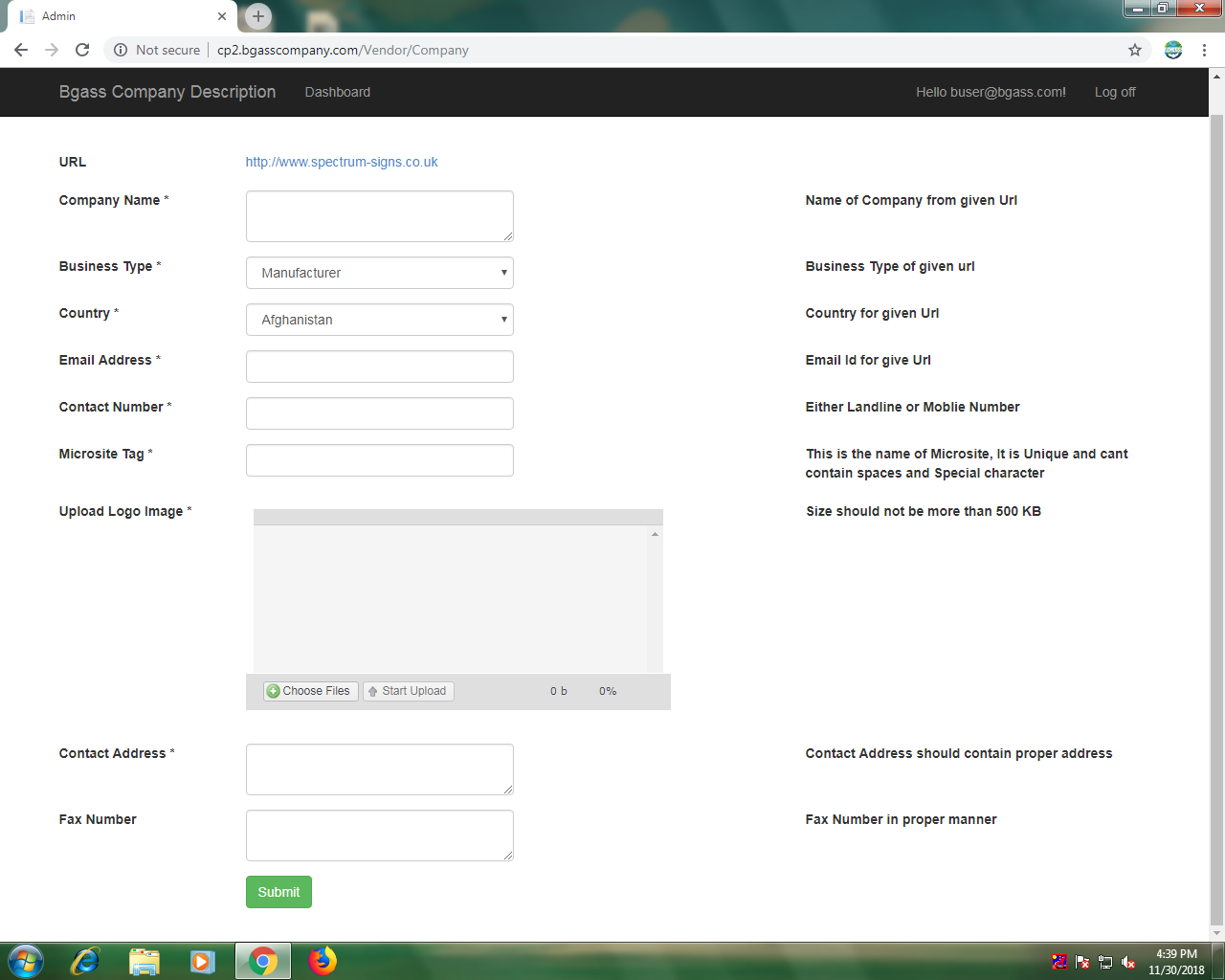 OFFLINE DATA ENTRY PROJECT
A
MEDICAL INSURANCE
B
MORTGAGE
C
RESOURCE MANAGEMENT
RESOURCE MANAGEMENT
SAMPLE OF RESOURCE MANAGEMENT
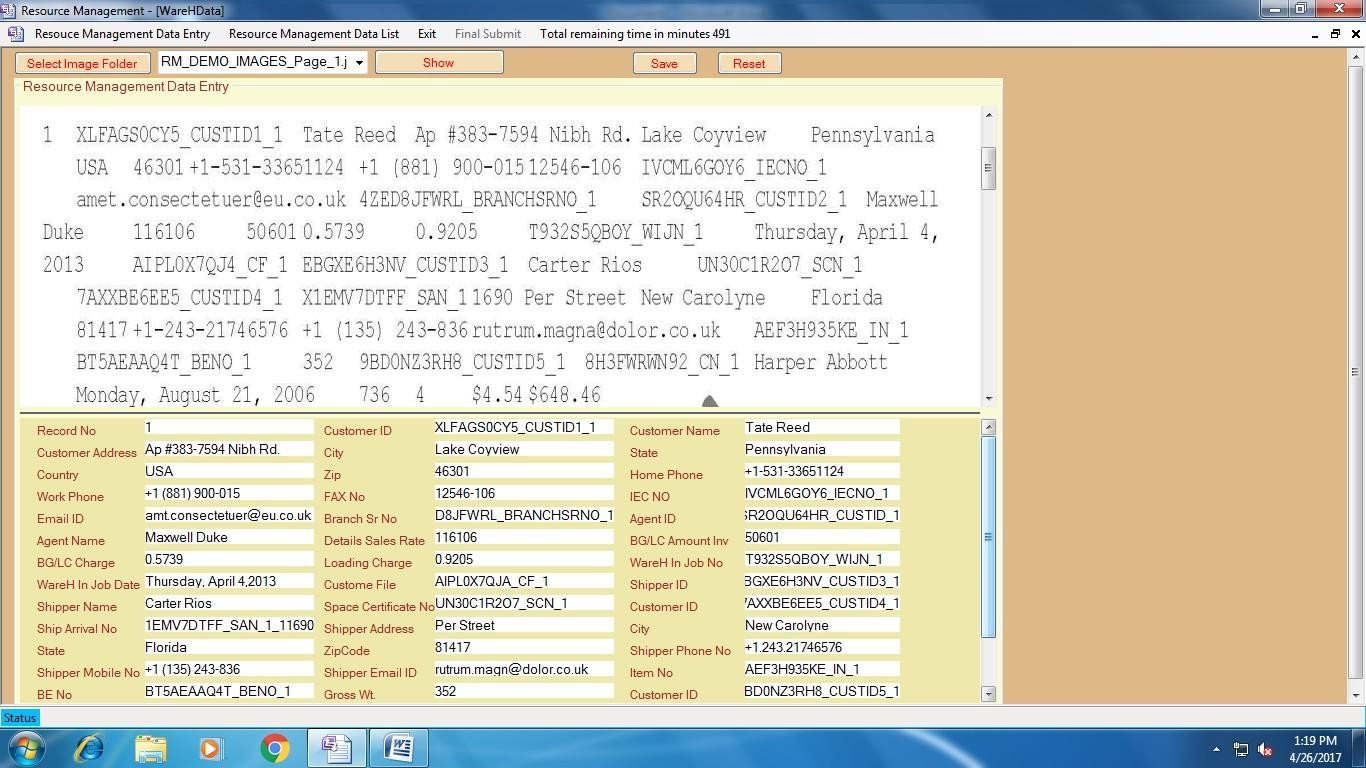 MEDICAL INSURANCE
SAMPLE OF MEDICAL INSURANCE
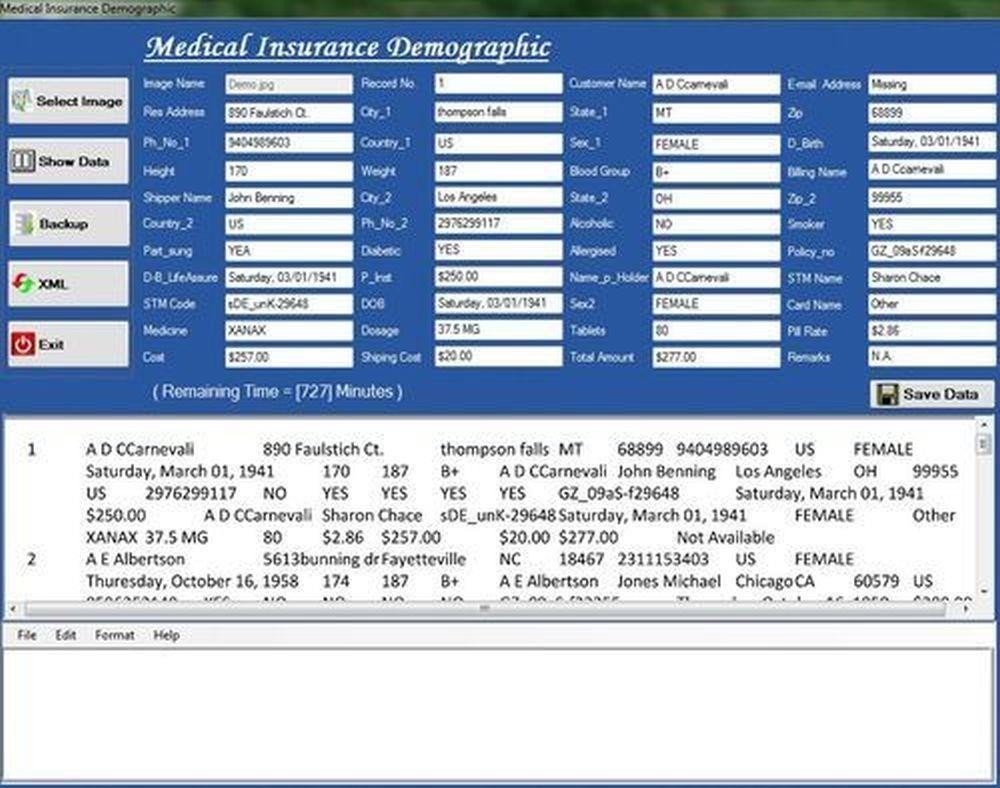 MORTGAGE
PAYMENT SECURITY
POST DATED CHEQUE 
11 MONTH LEGAL
  AGREEMENT
- BANK GUARANTEE/LETTER OF CREDIT
SERVICES
-Extra software’s for data tracking  
-Technical Support 
-Provide Hiring records 
-Online Onsite training
SAMPLE OF MORTGAGE
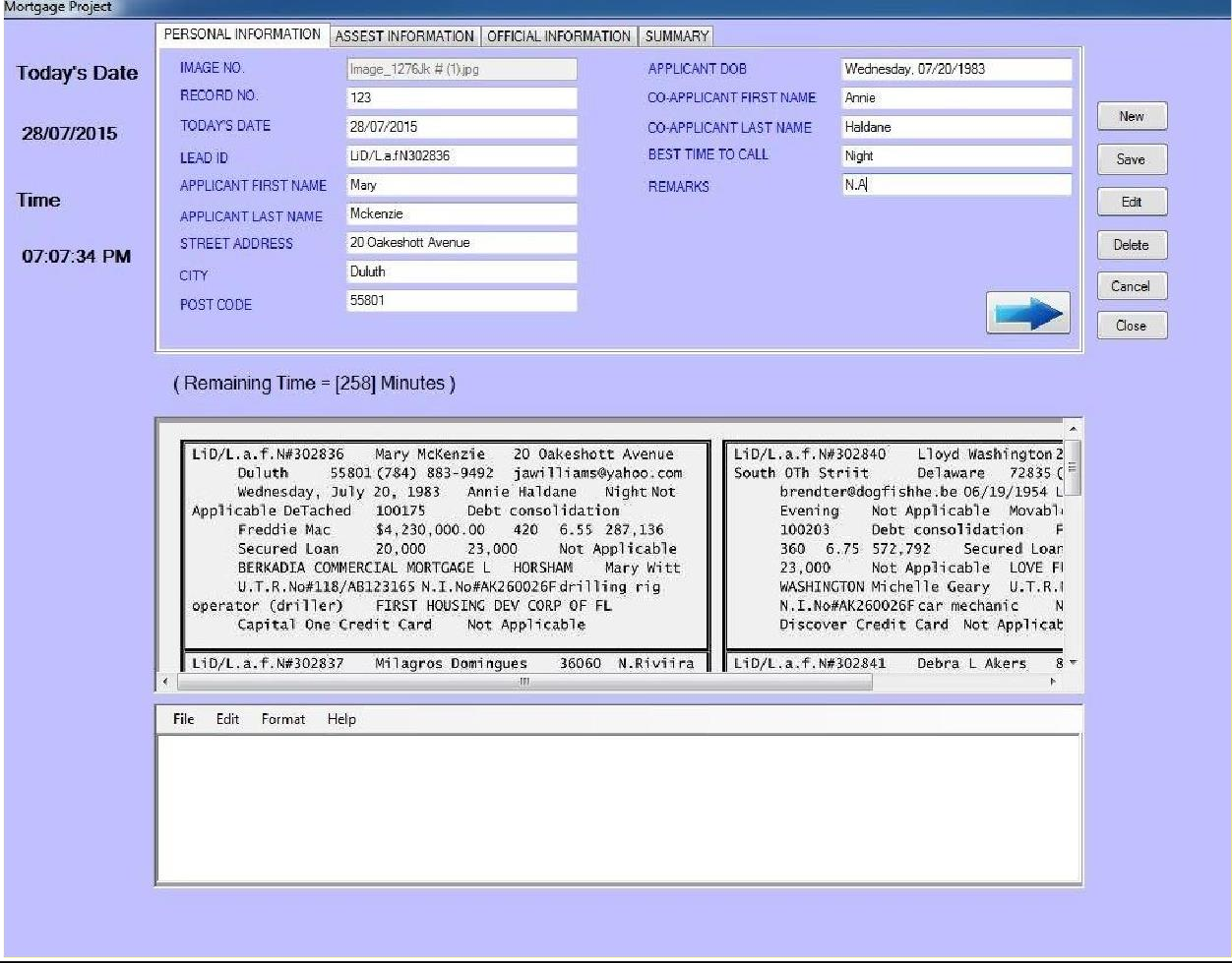 LEGAL 
DOCUMENTS OF OUR COMPANY
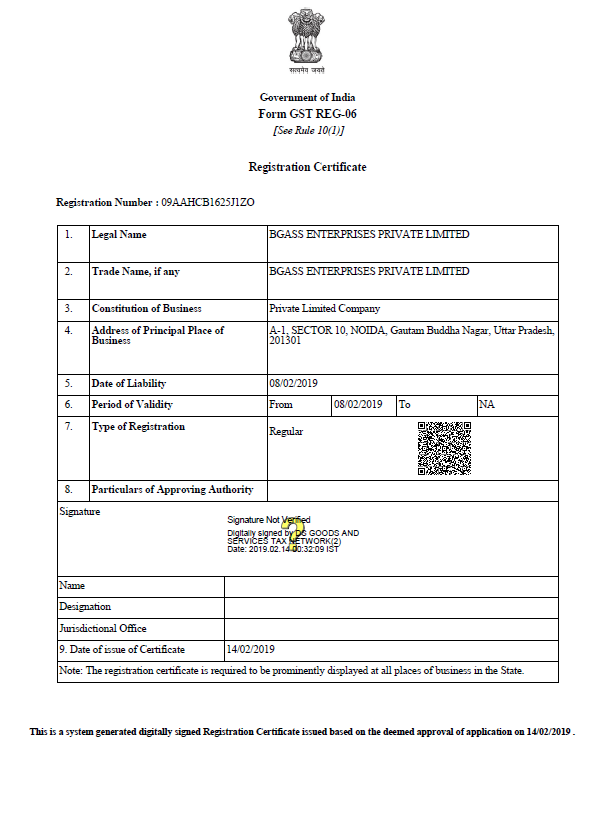 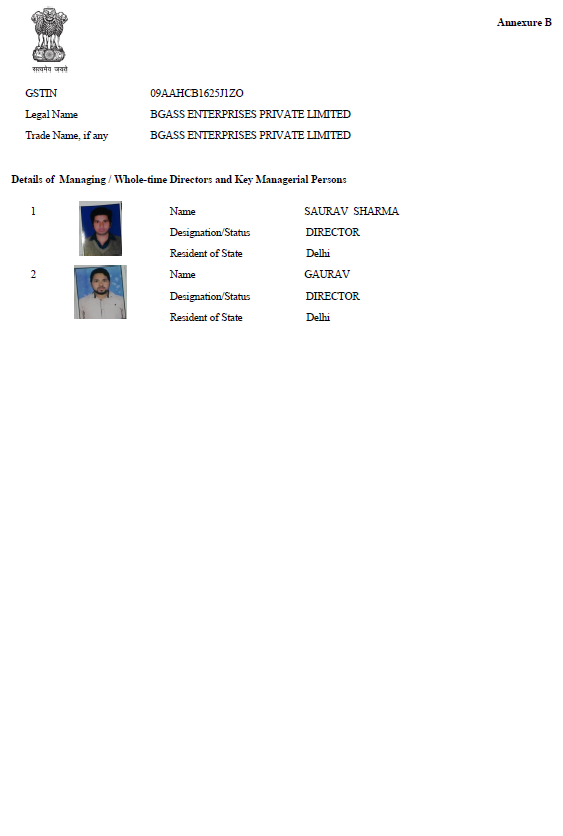 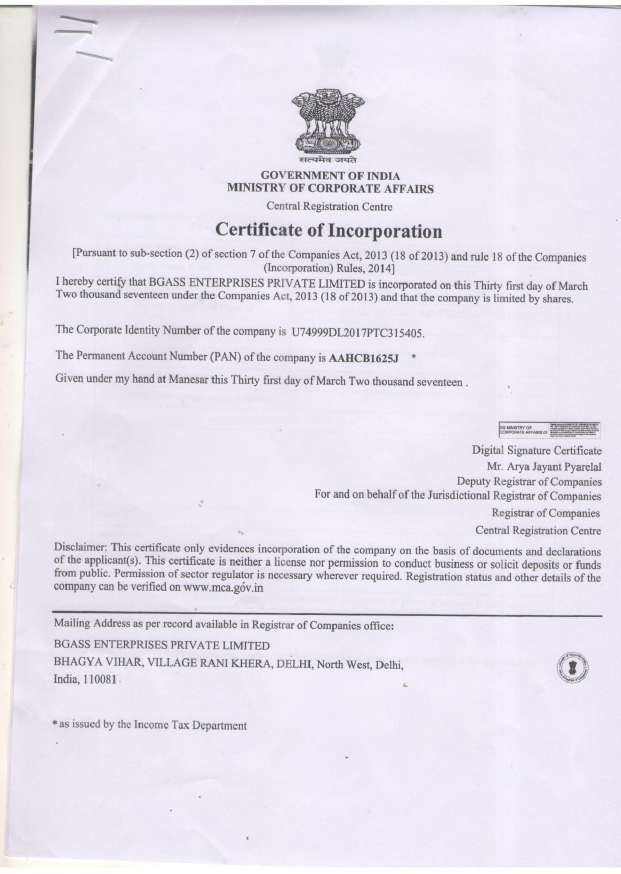 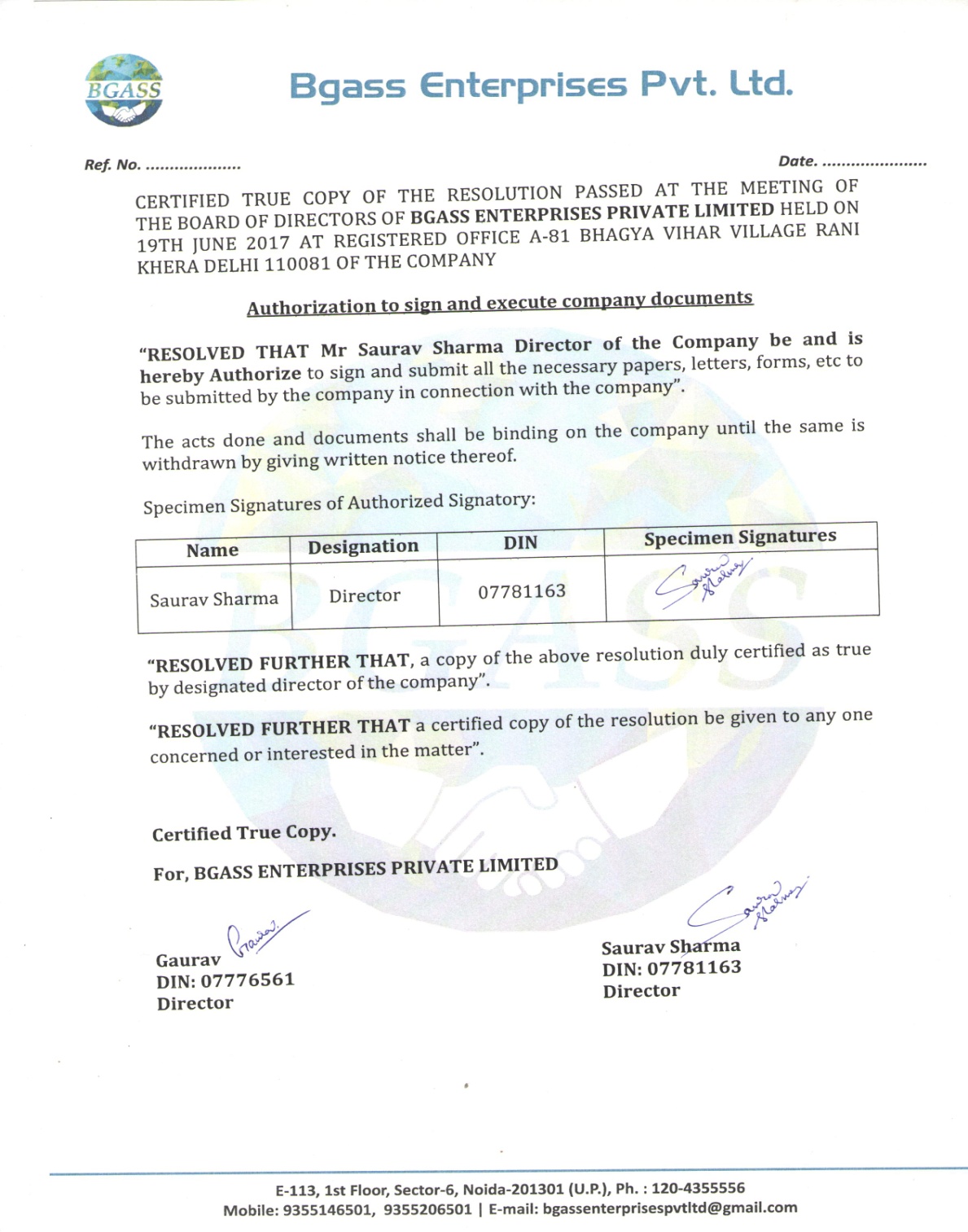 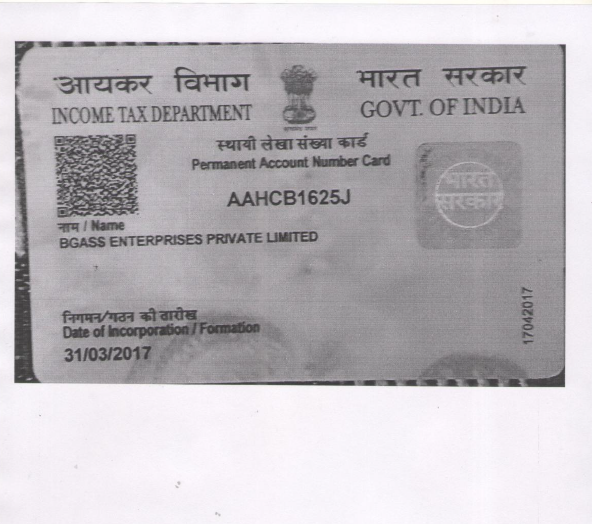 THANKYOU